TIẾNG VIỆT 1
Tập 1
Tuần 2
Tập viết sau bài 4, 5
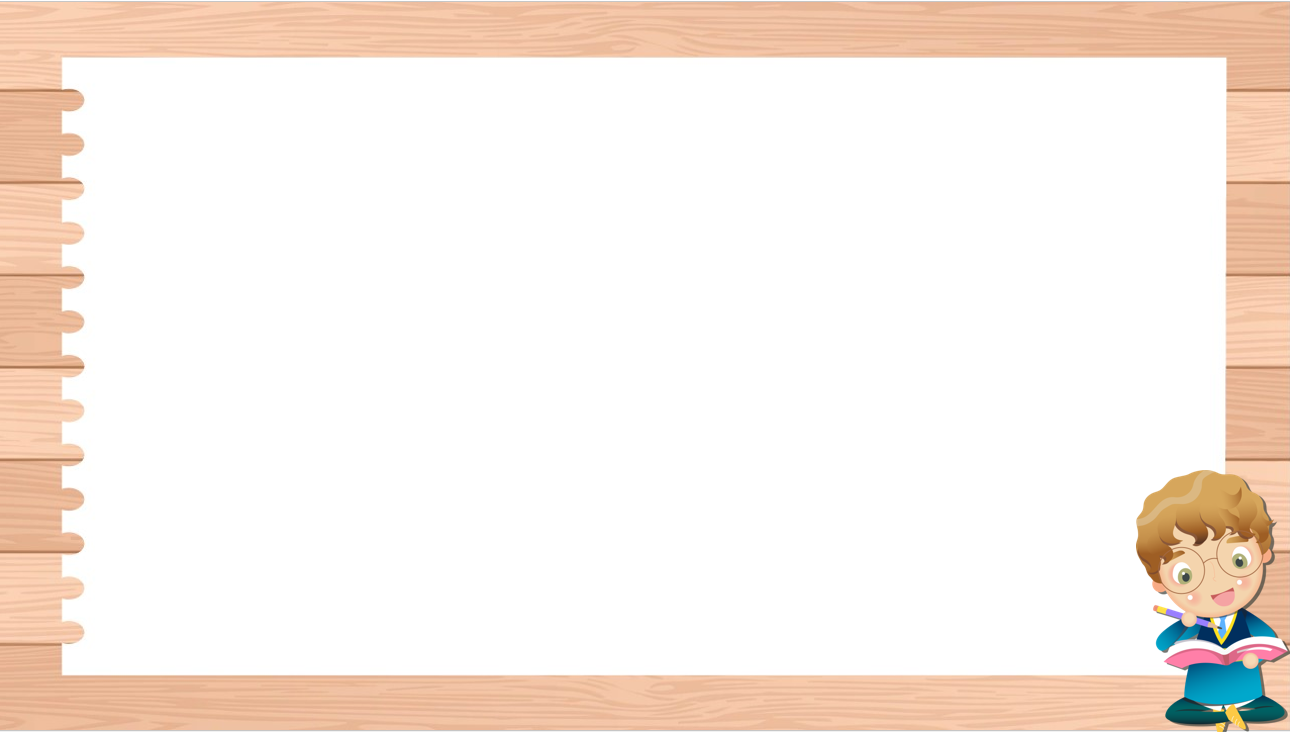 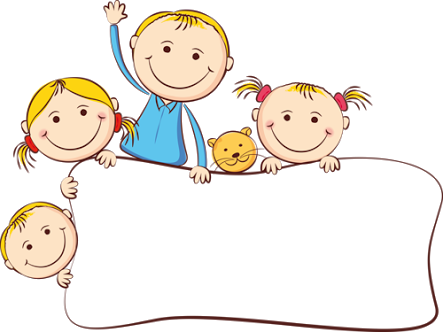 KHỞI ĐỘNG
TẬP VIẾT
o, ô, cỏ, cọ
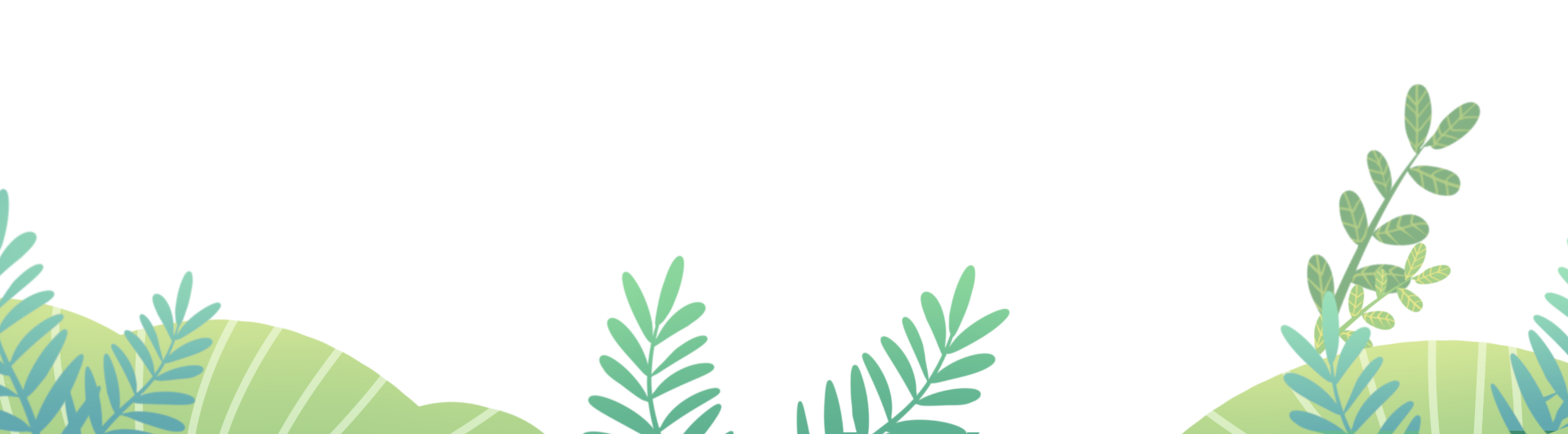 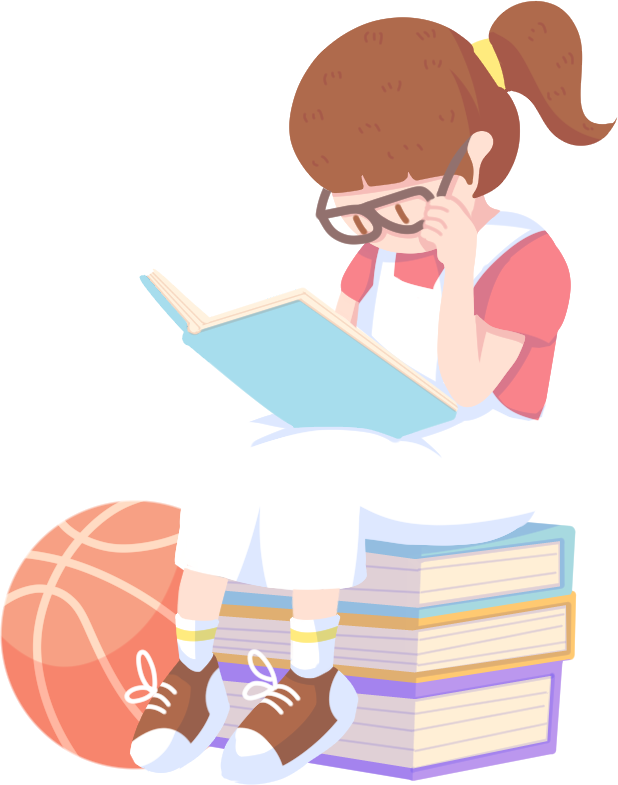 ĐỌC LẠI
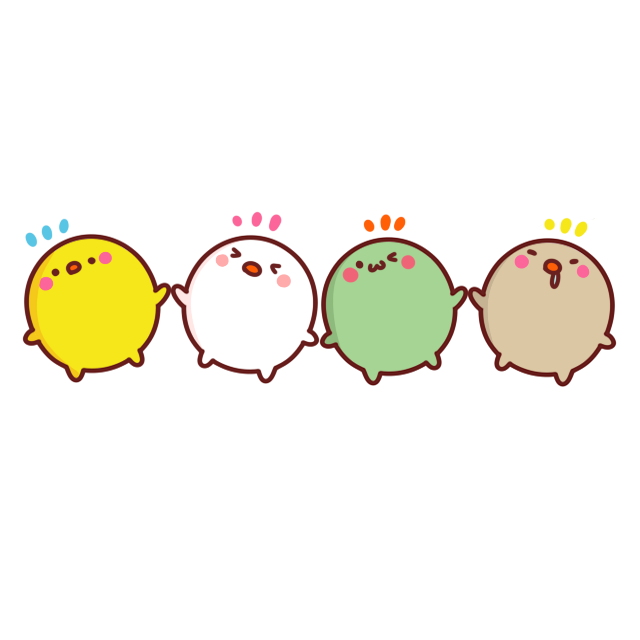 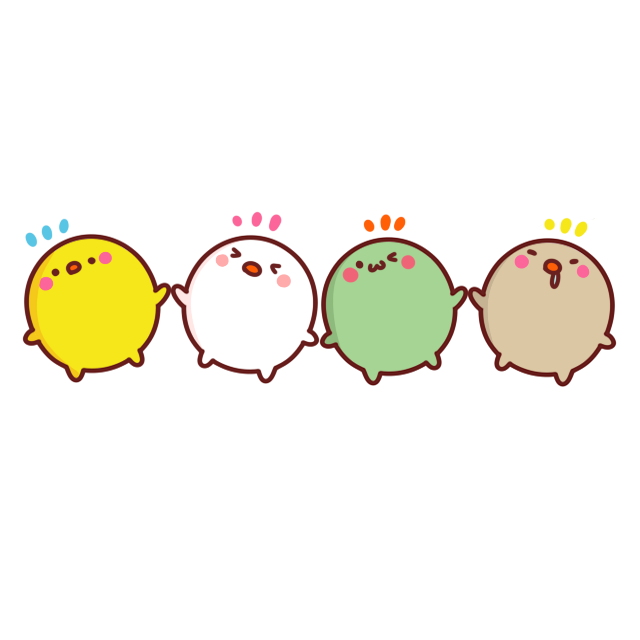 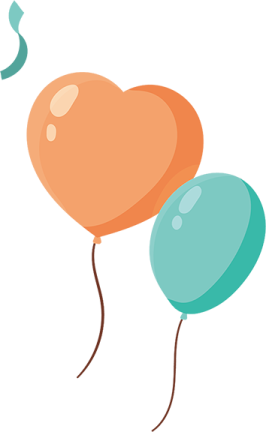 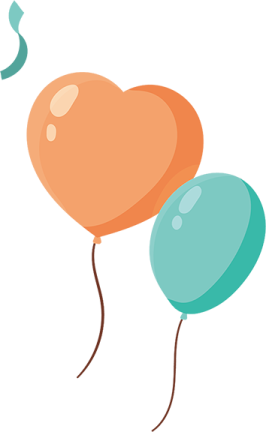 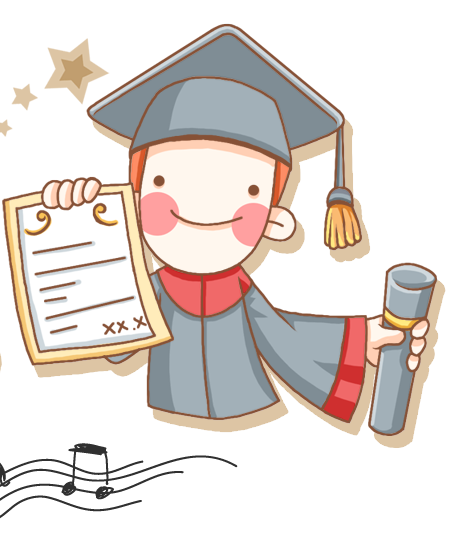 co
cỏ
cọ
cô
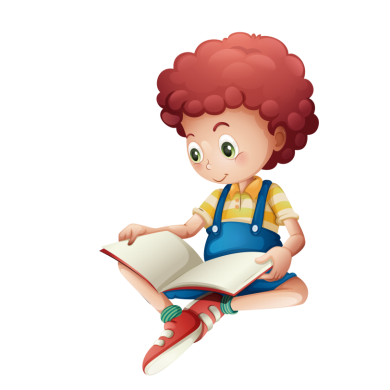 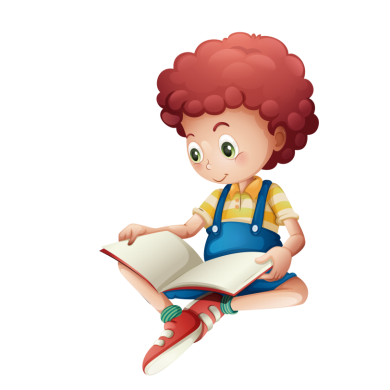 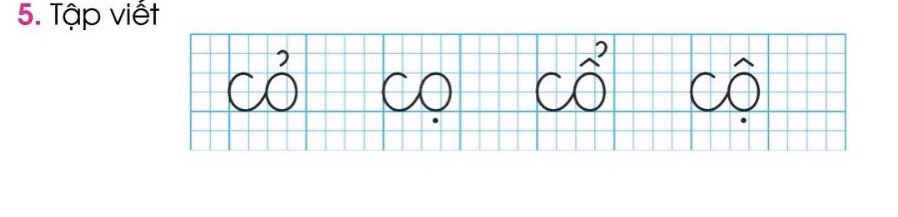 Em hãy nêu cách viết, độ cao, 
khoảng cách, nối nét giữa các con chữ ?
Hướng dẫn  viết
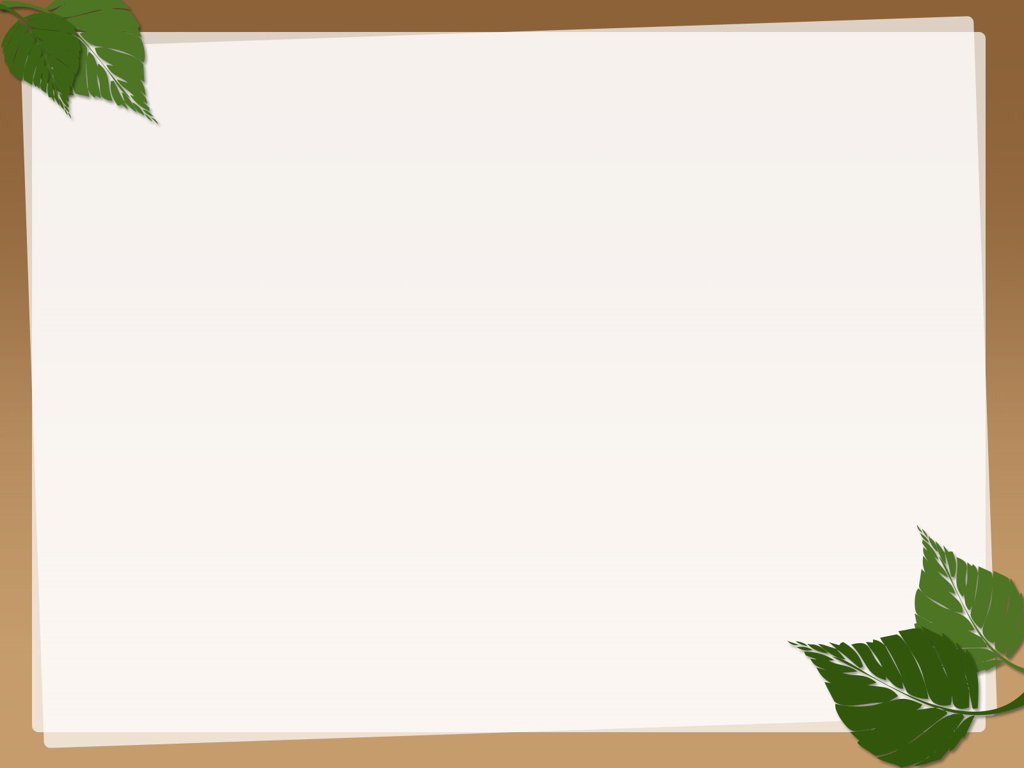 VIẾT BẢNG CON
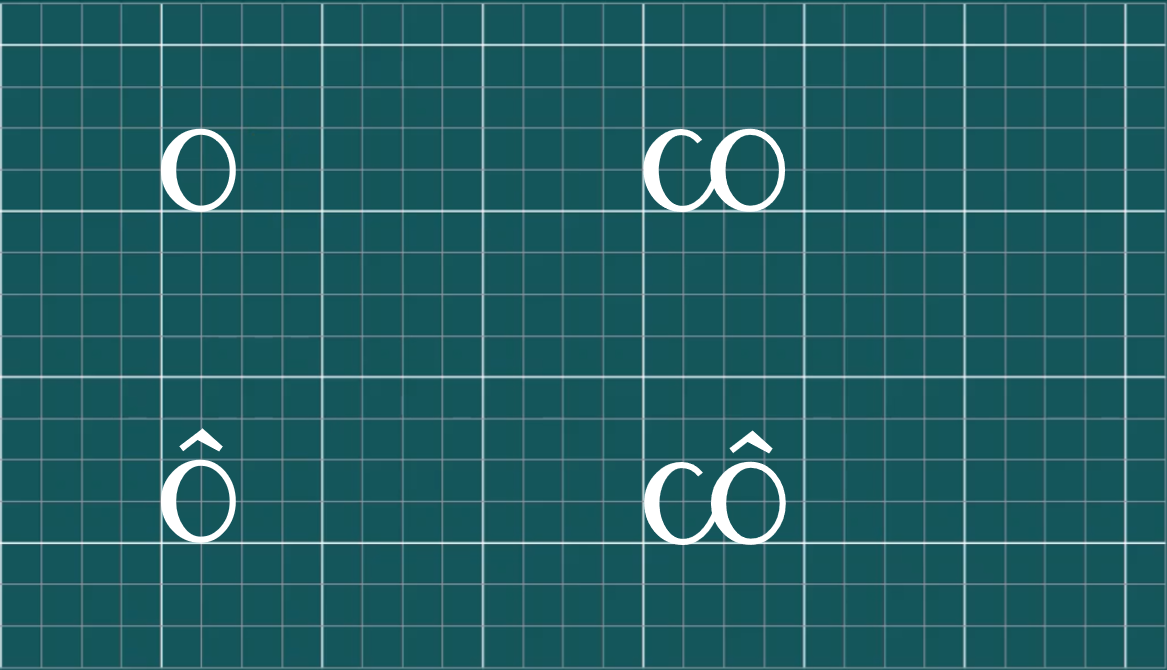 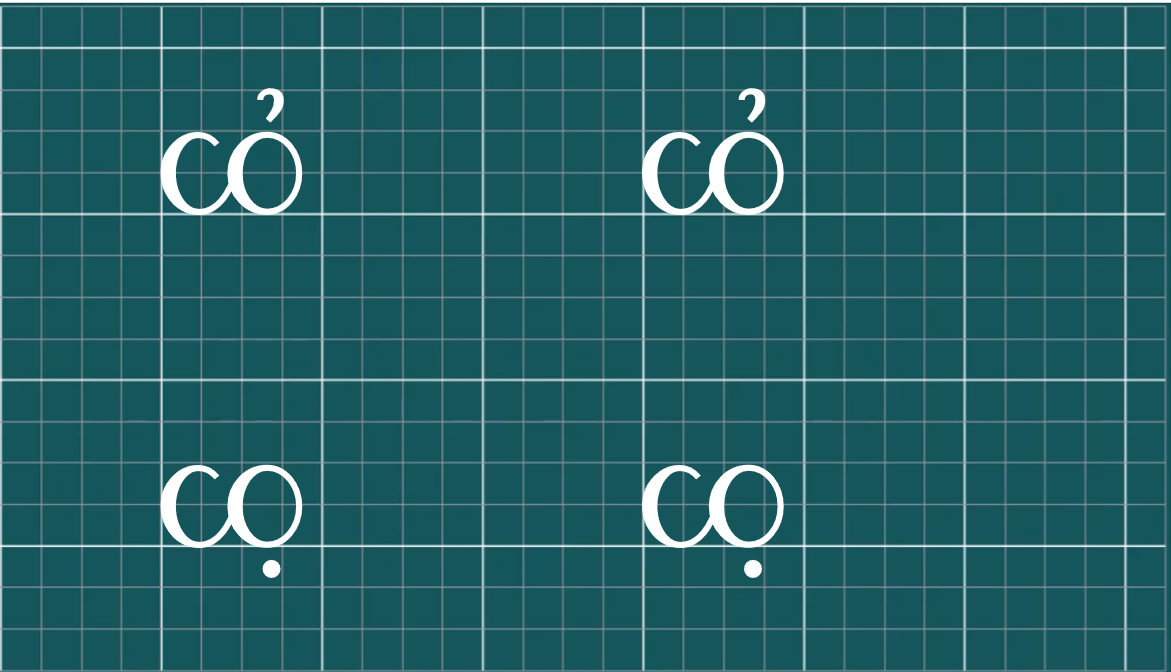 NGHỈ GIẢI LAO
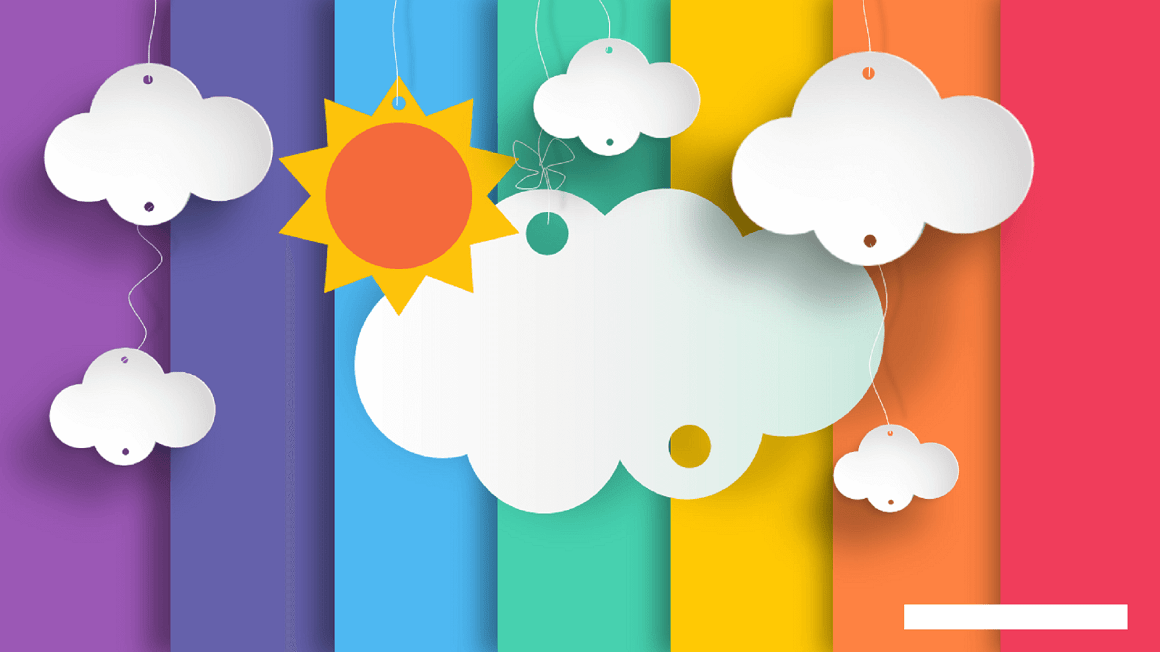 LUYỆN VIẾT VỞ
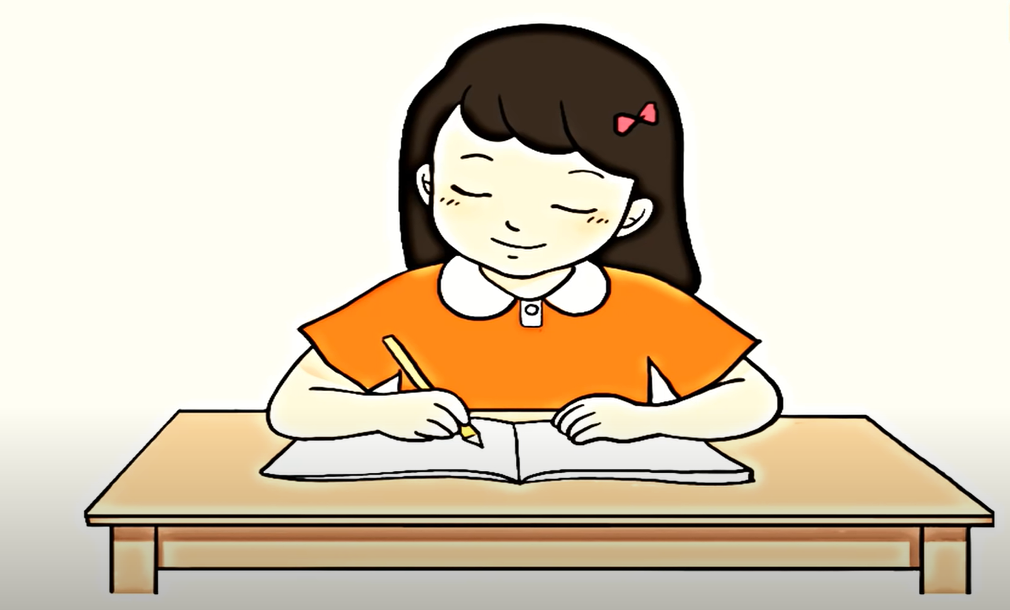 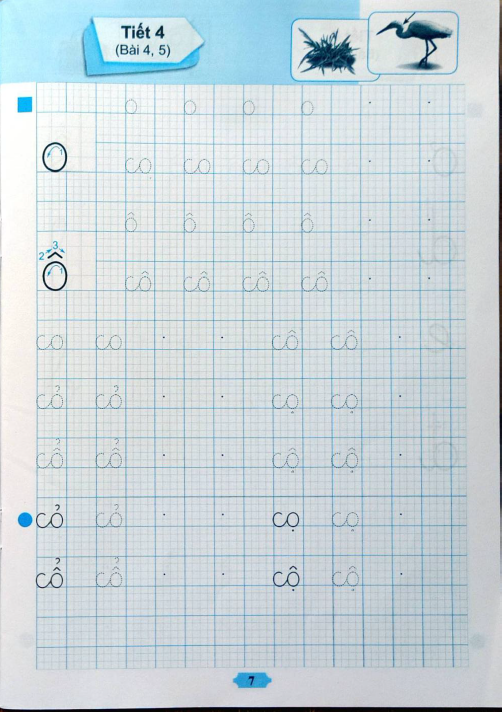 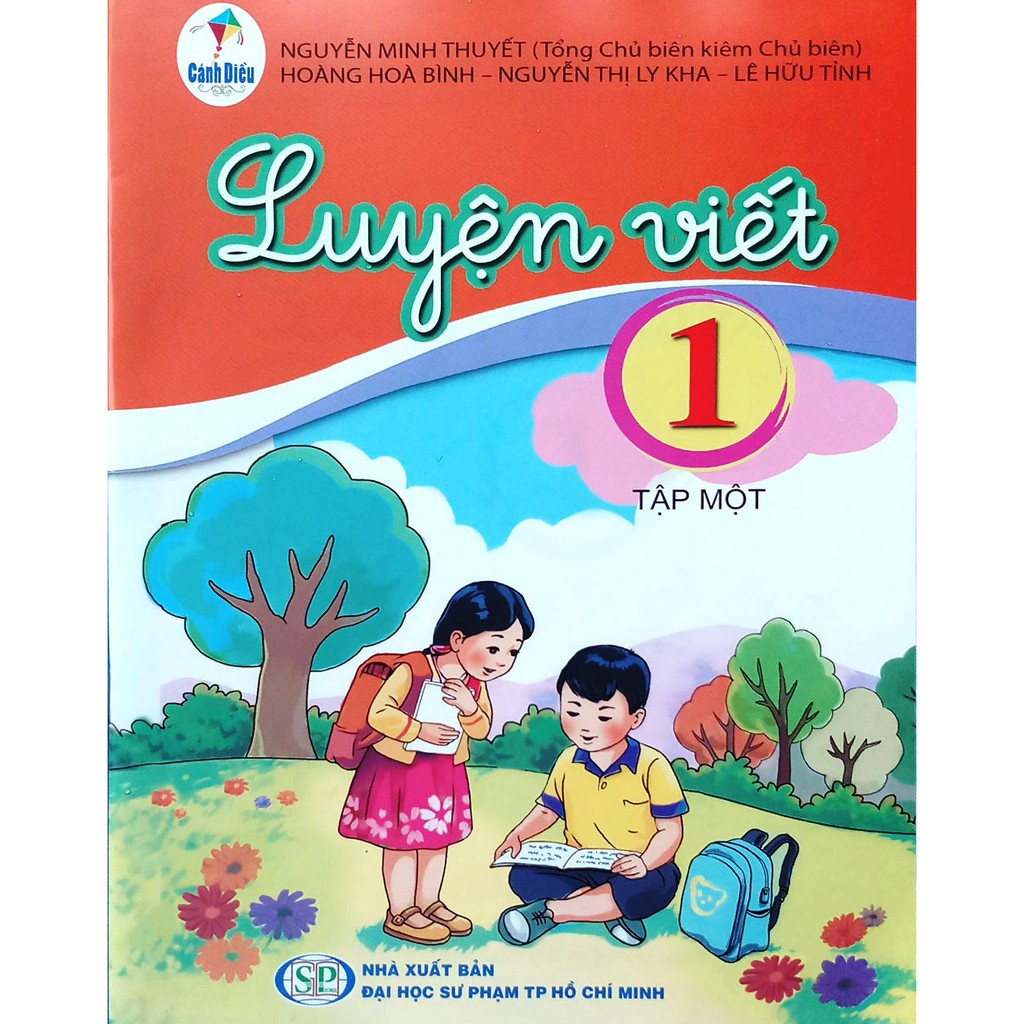 DẶN DÒ
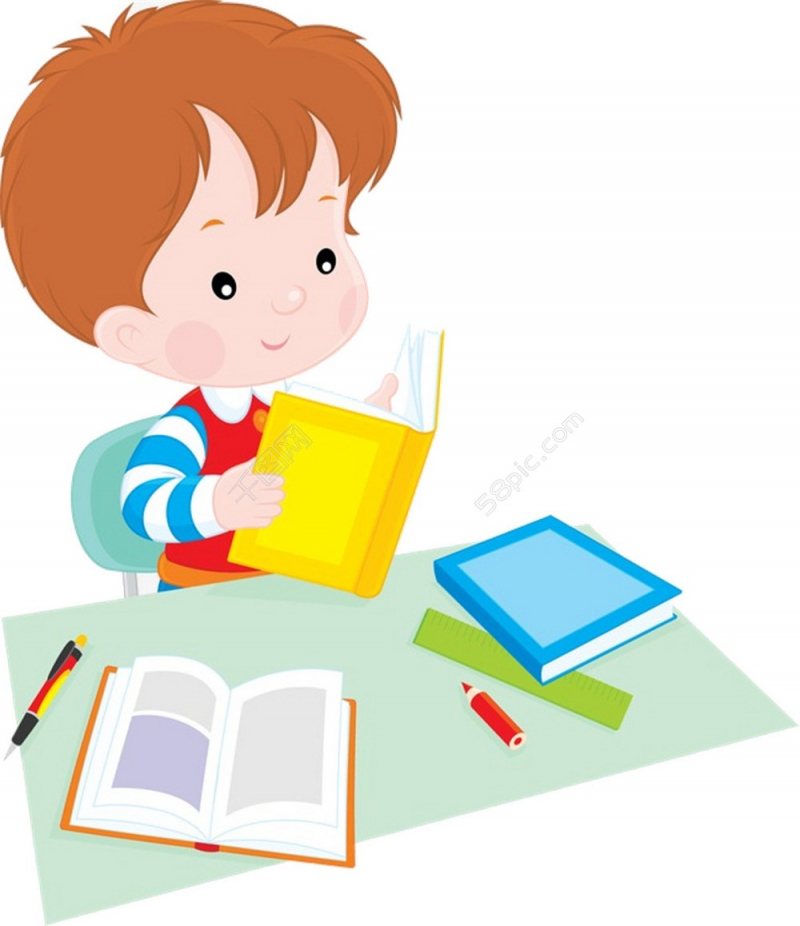